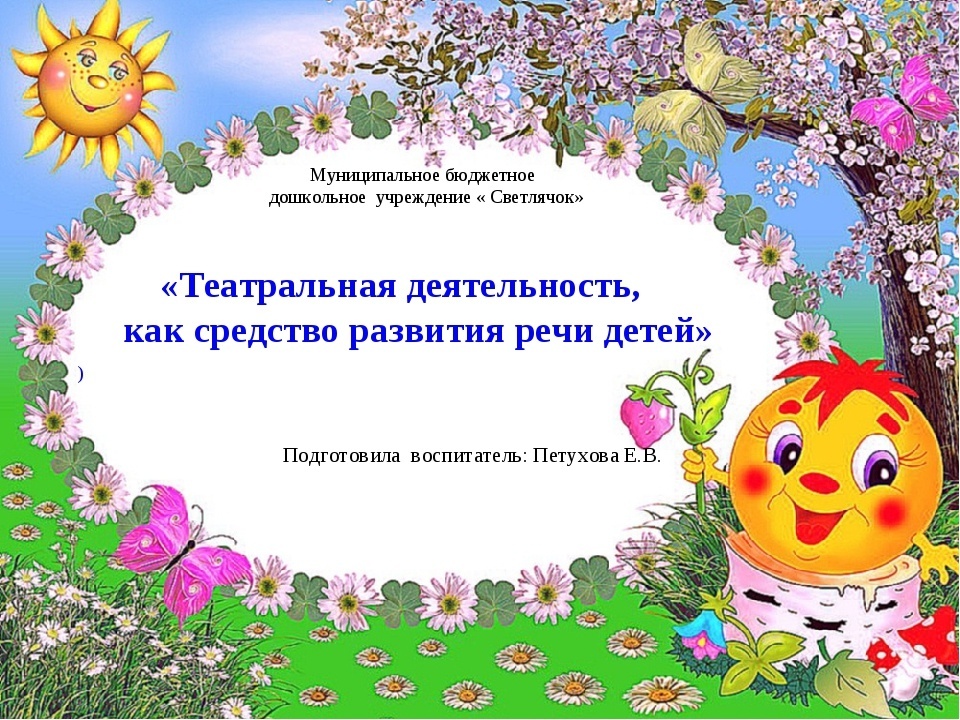 муниципальное бюджетное дошкольное образовательное учреждение 
города Иркутска детский сад № 188
Театральное искусство как форма развития познавательной активности дошкольников.
Воспитатели :
 В.К.К._
Тычинина Н.А. 
Будаева В.А.
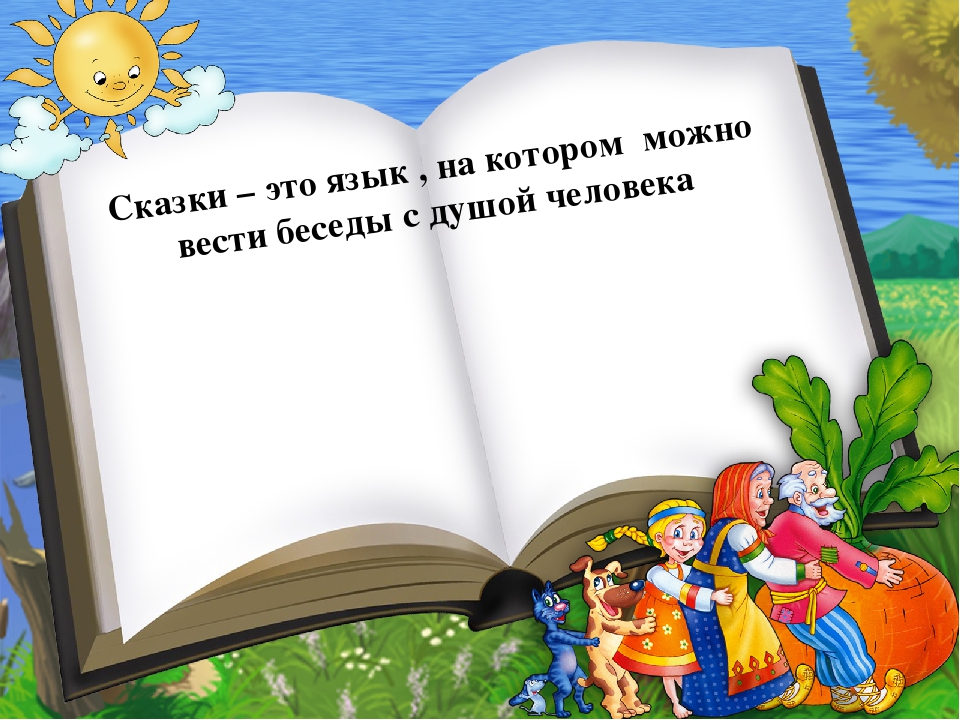 Сказка – великая духовная культура народа,
 которую мы собираем по крохам,
 и через сказку раскрывается перед нами тысячелетняя история народа.


Алексей Николаевич Толстой
Пополнение  предметно развивающей среды
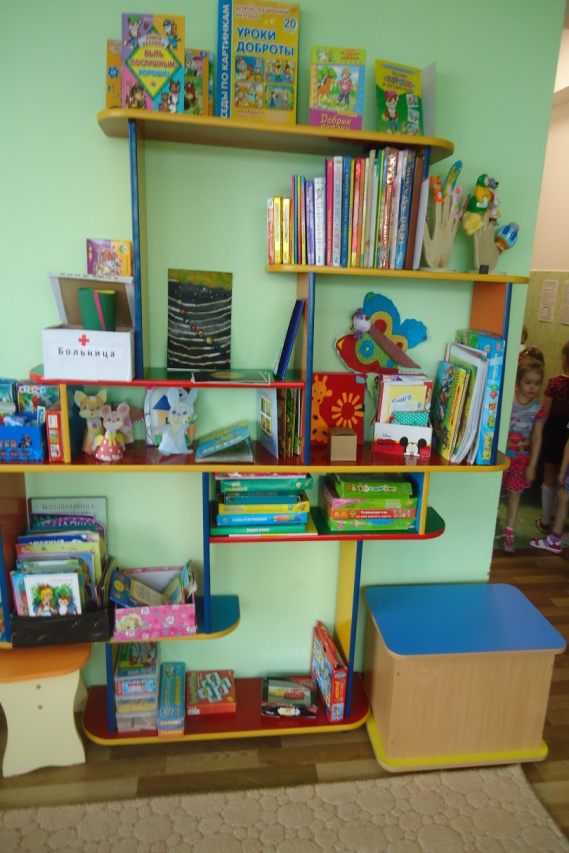 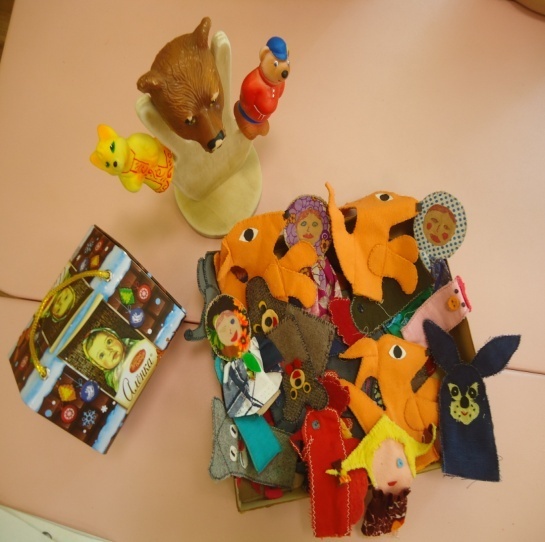 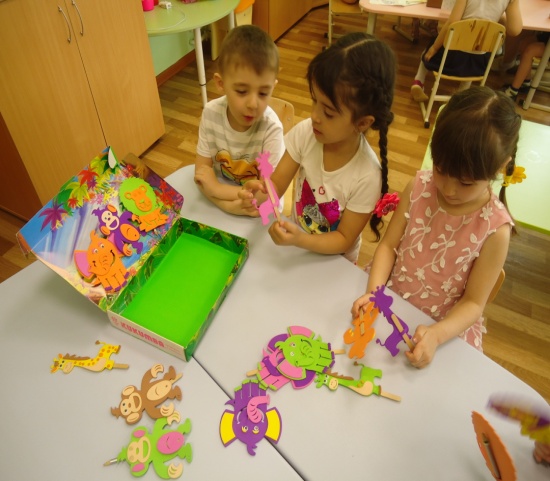 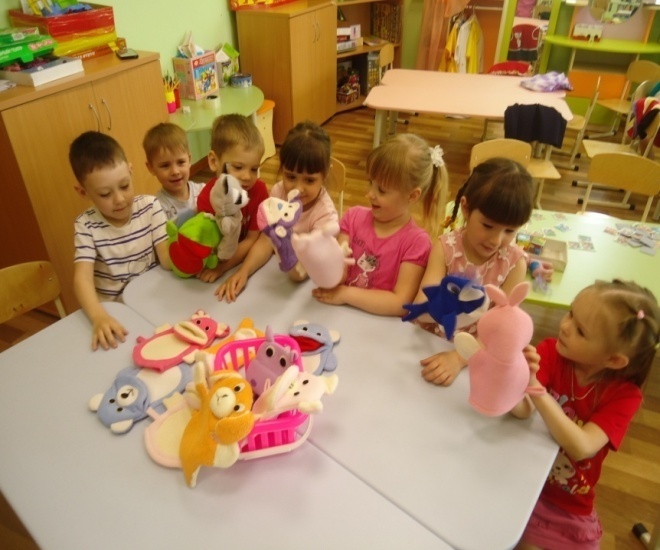 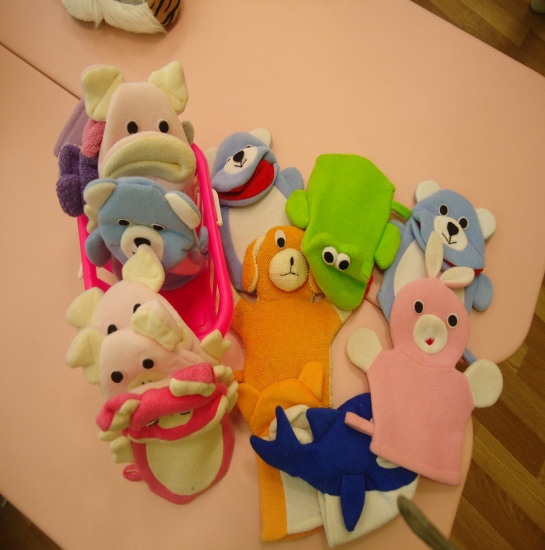 Изготовили различные виды театров, дидактические игры, оформили подборку иллюстрированных книг из серии «Русские народные сказки», сделали подборку игр - драматизаций, народных игр со словами, подвижных игр со словами, также подобрали занимательный материал, направленный на развитие речи детей, на логическое и эмоциональное развитие
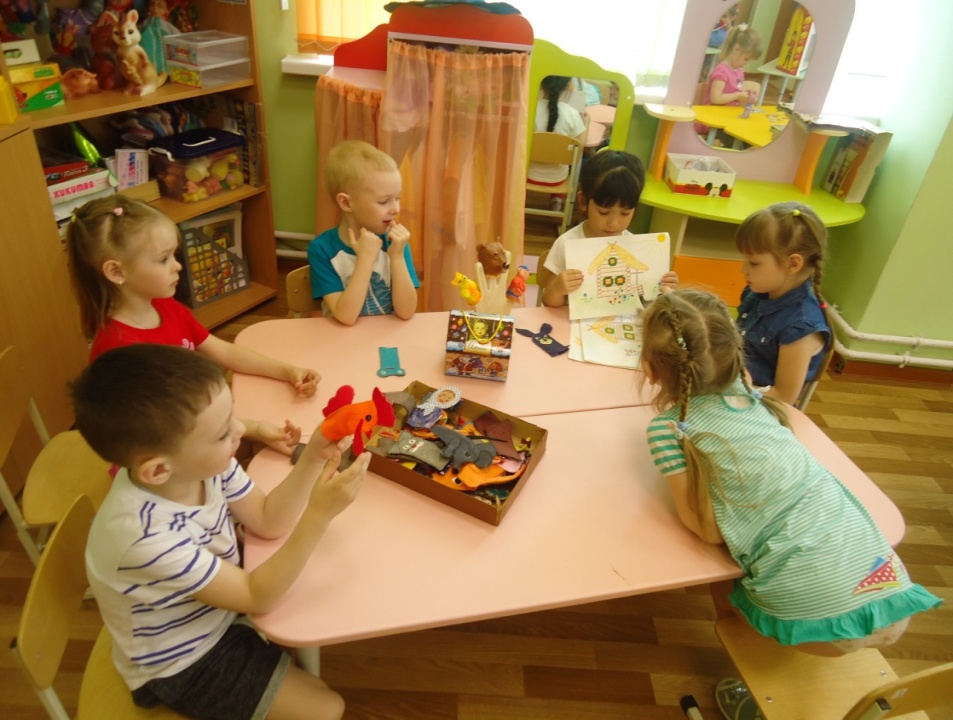 При рассматривании иллюстраций, дети находят в книгах отражение своих избирательных интересов
Оборудовали в группе центр театрализованной деятельности: оформили театрализованный уголок, где сосредоточен весь наработанный материал, а также ширмы для показа кукольного, теневого театров, кроме этого имеются  мини-костюмерная и мини-гримёрная
Театр, в который мы играем с детьми, помогает детям узнать самих себя, заявить о себе
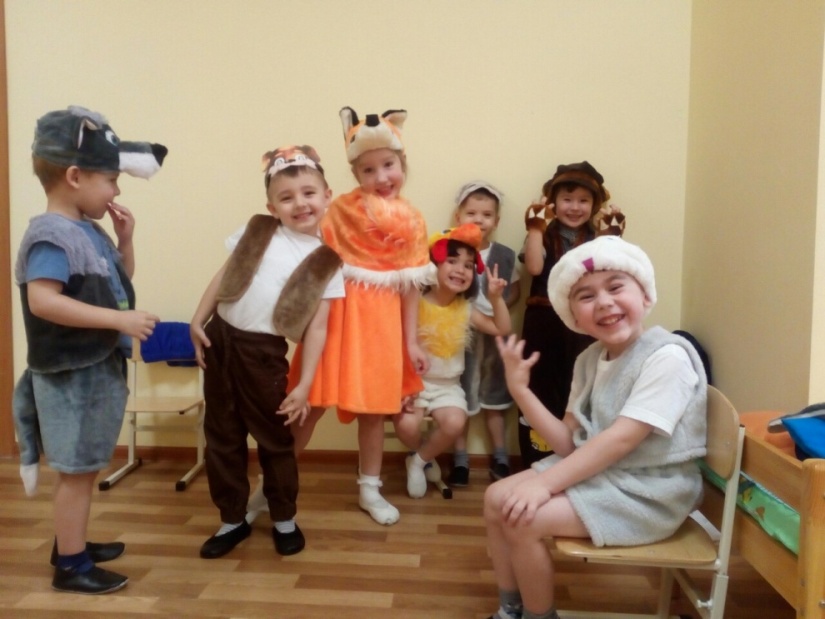 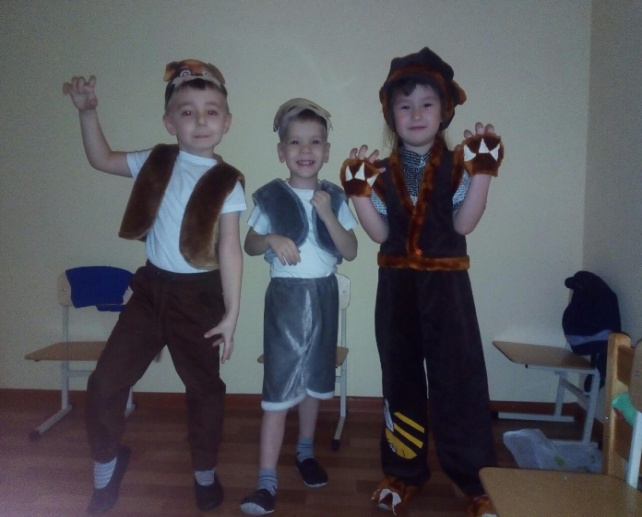 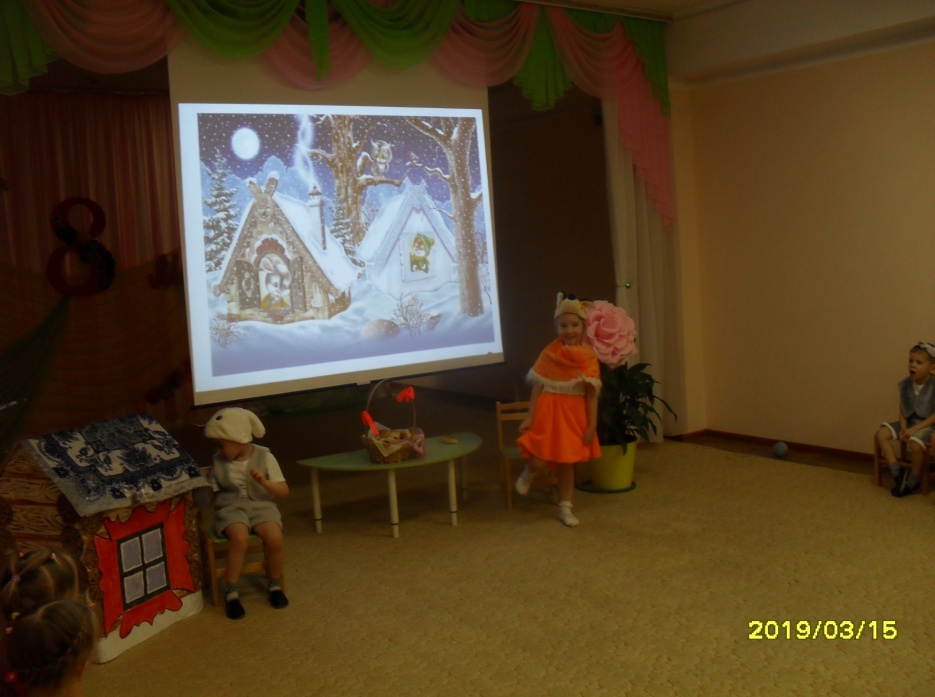 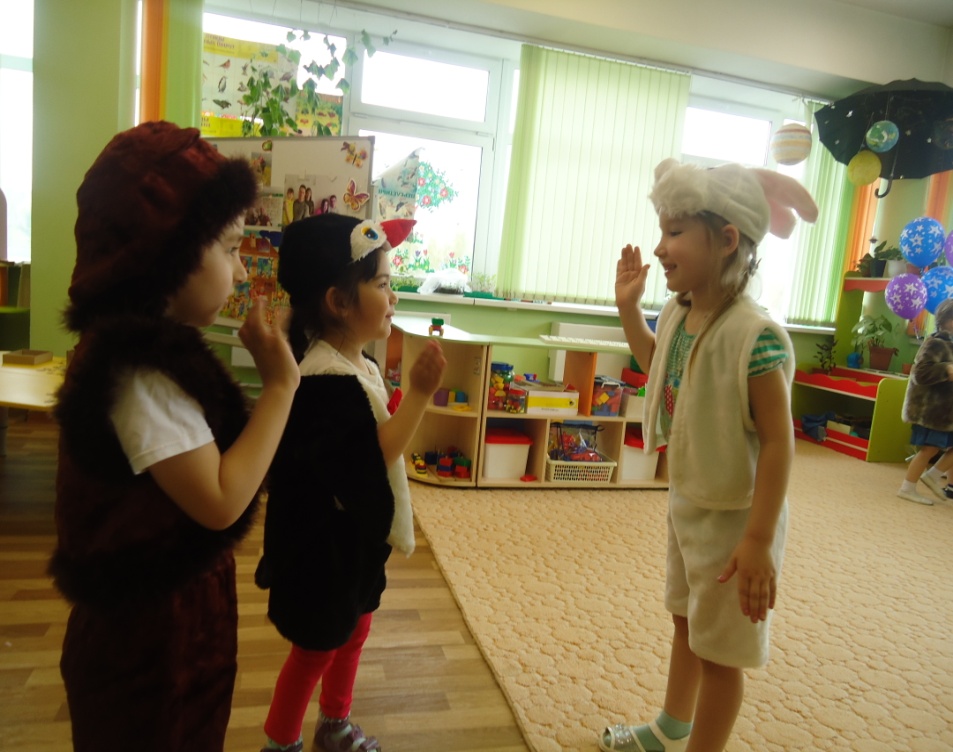 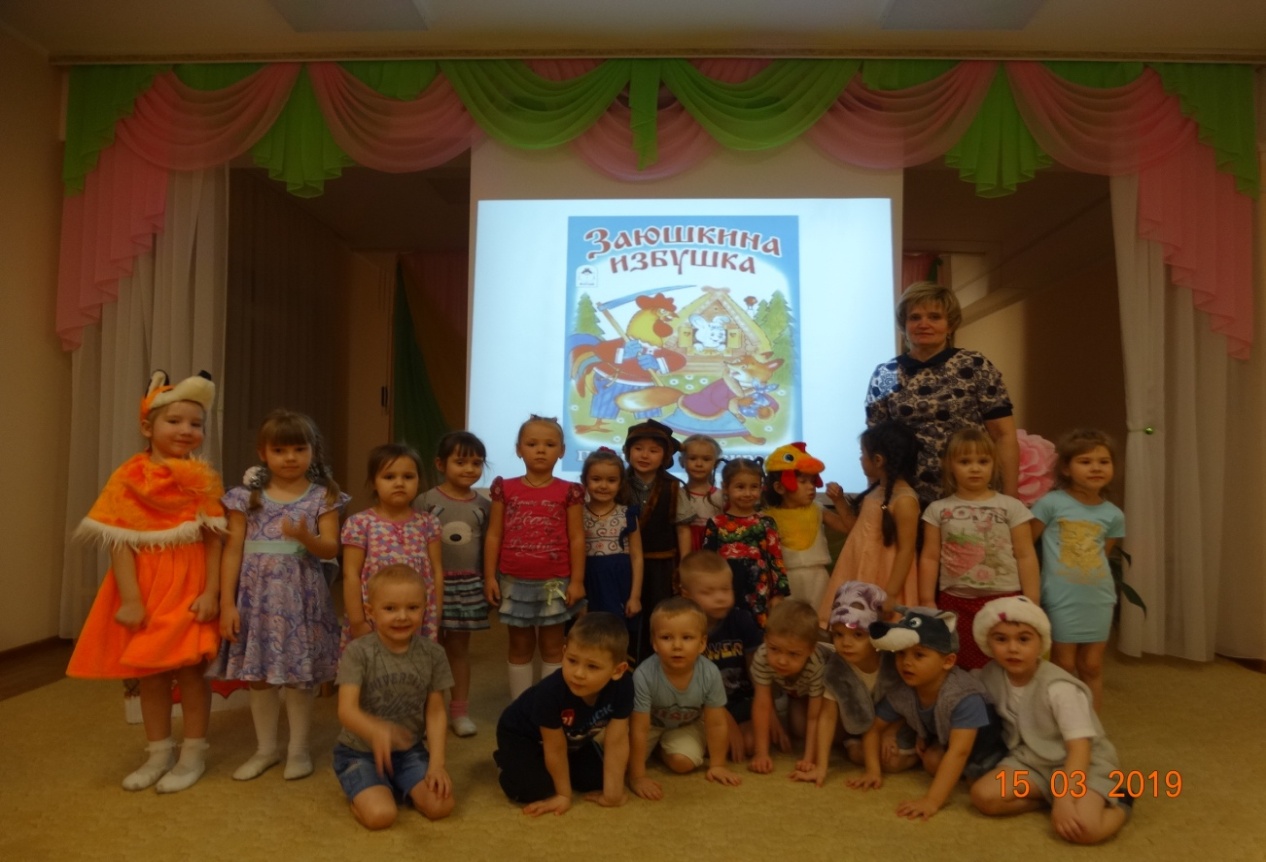 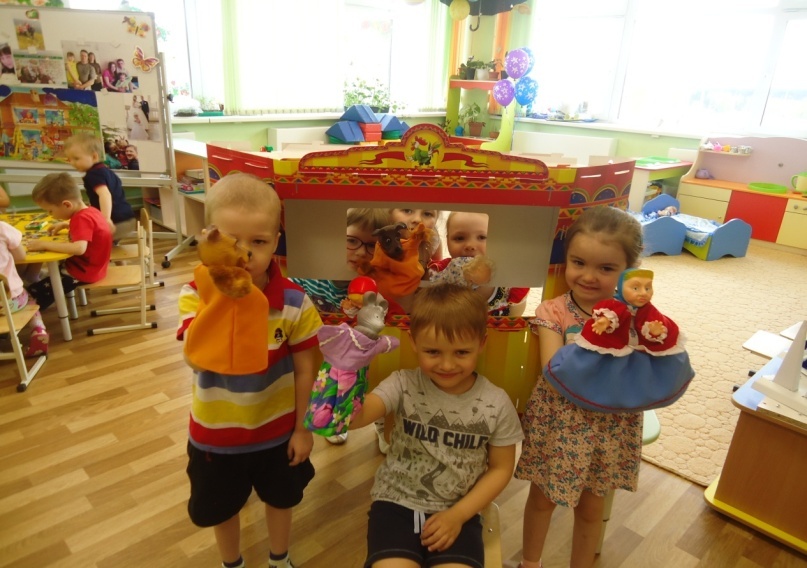 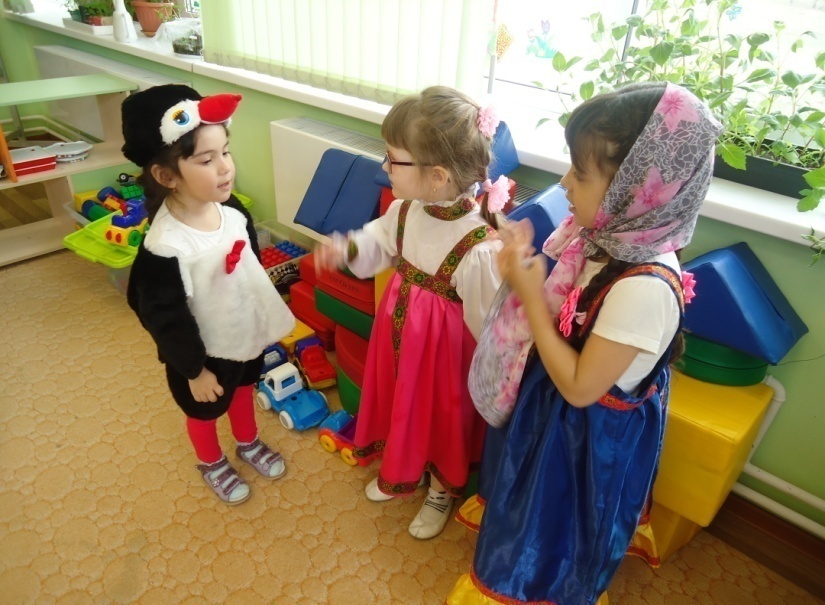 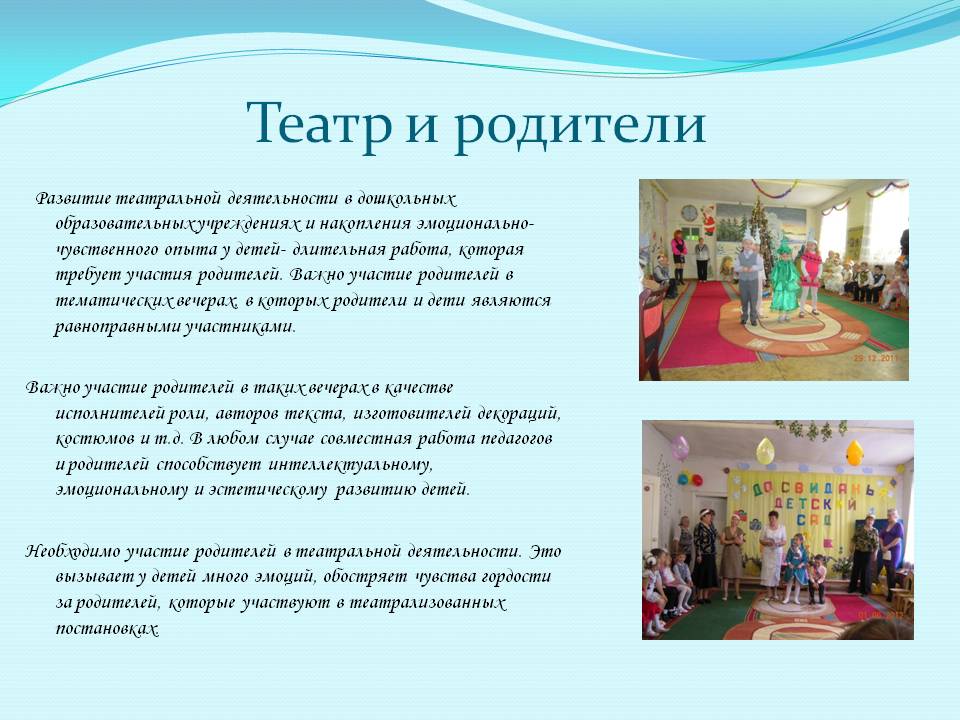 Опыт работы показывает, что развитие театральной деятельности в дошкольных учреждениях и накопления эмоционально чувствительного опыта у детей - длительная работа , которая требует участие родителей. Важно участие родителей в тематических вечерах, в которых родители и дети являются равноправными участниками
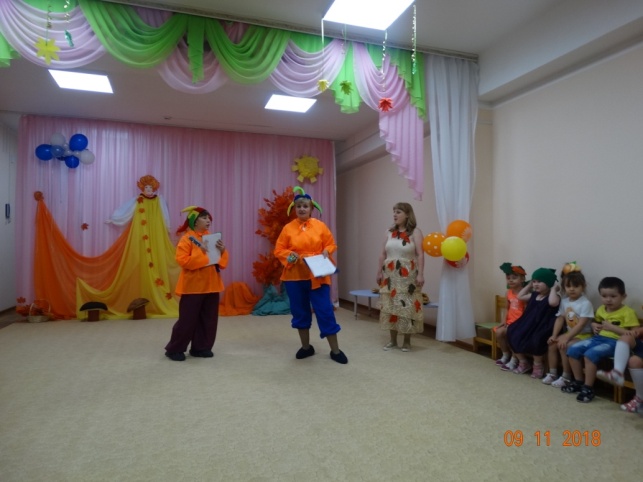 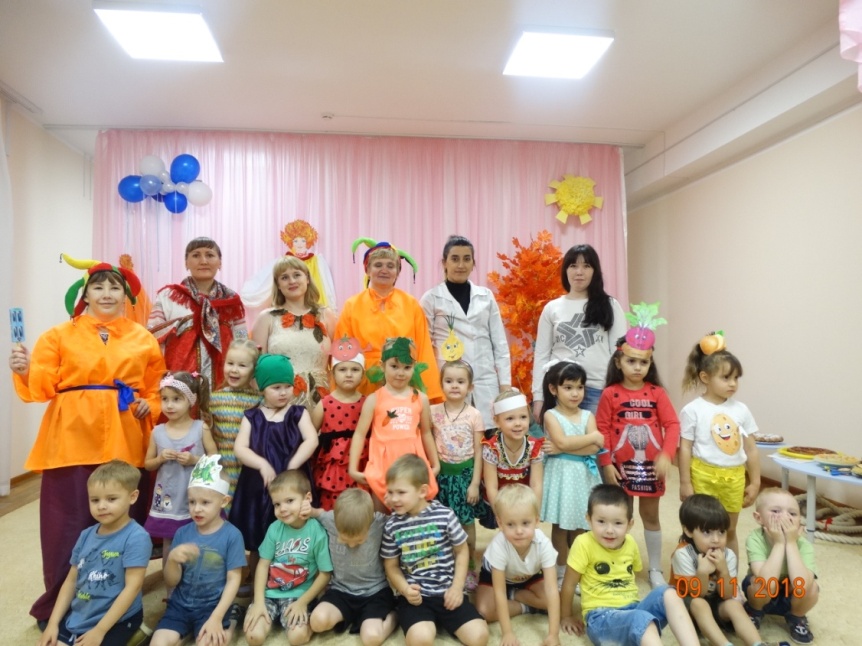 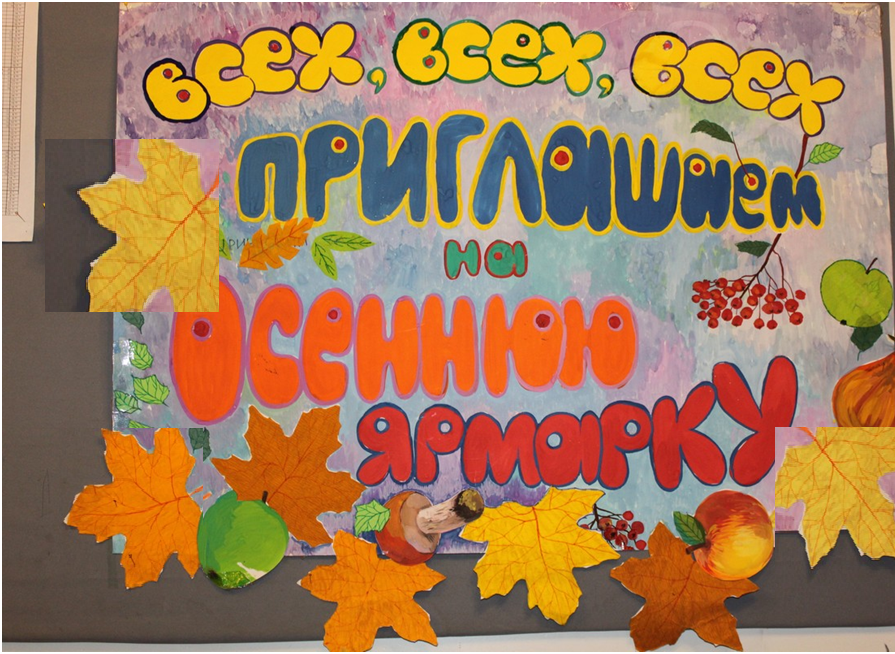 «Осенняя ярмарка»
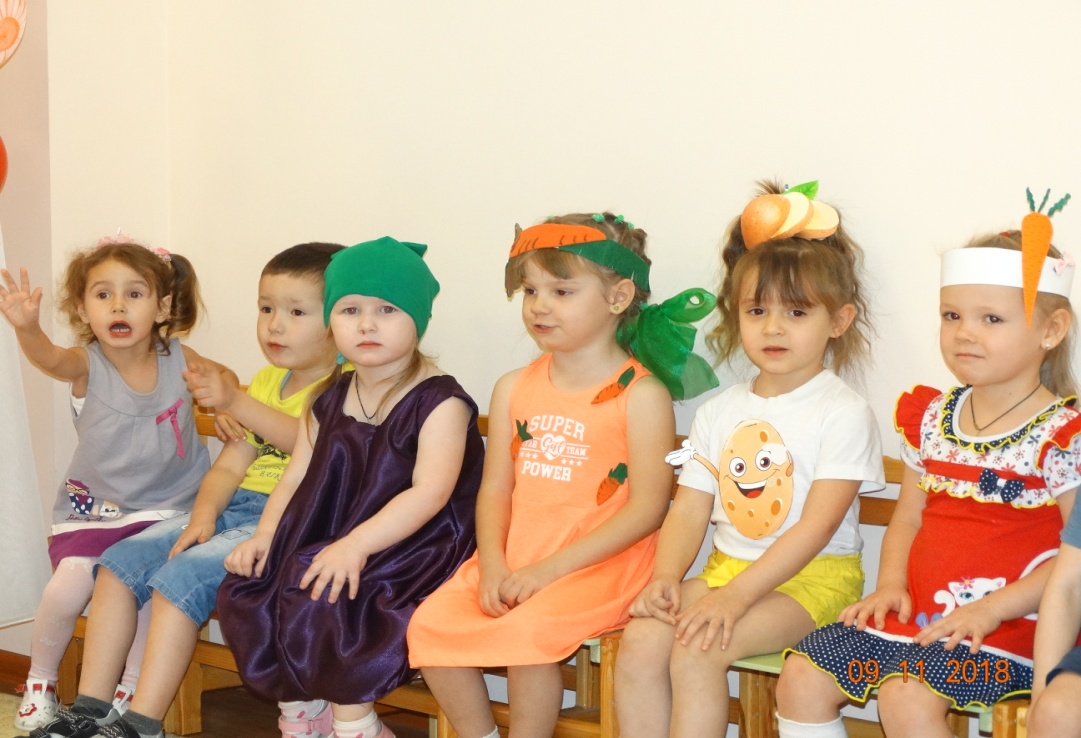 спортивное развлечения «Путешествие по железной дороге»
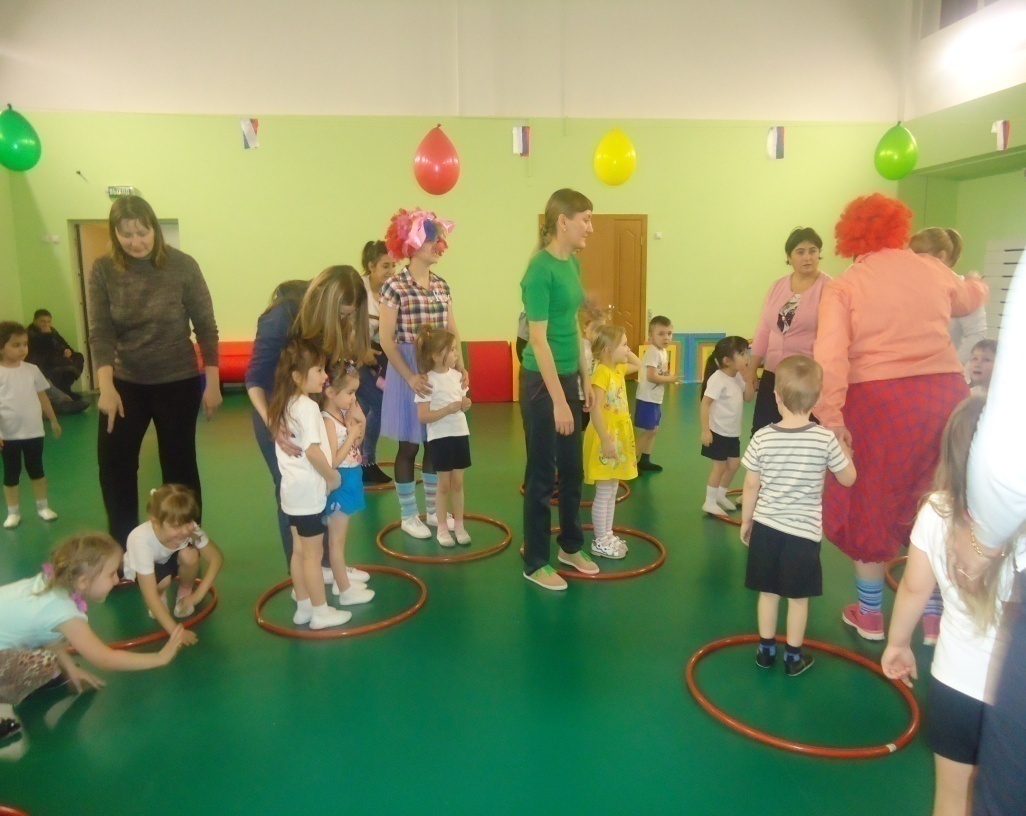 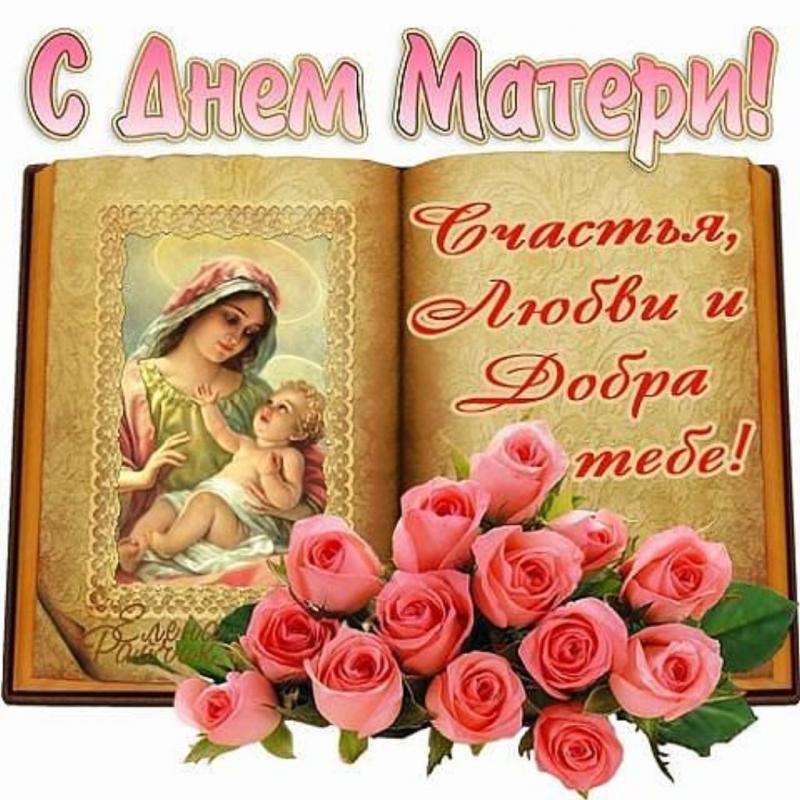 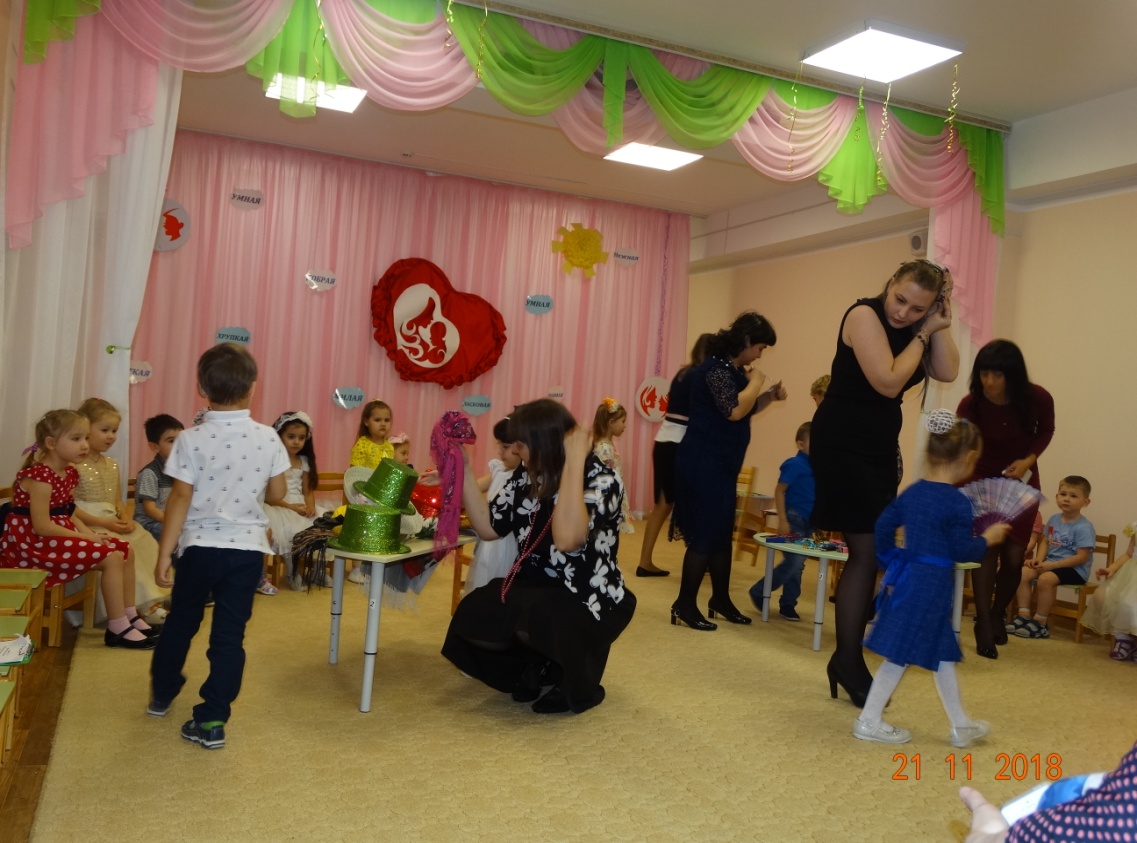 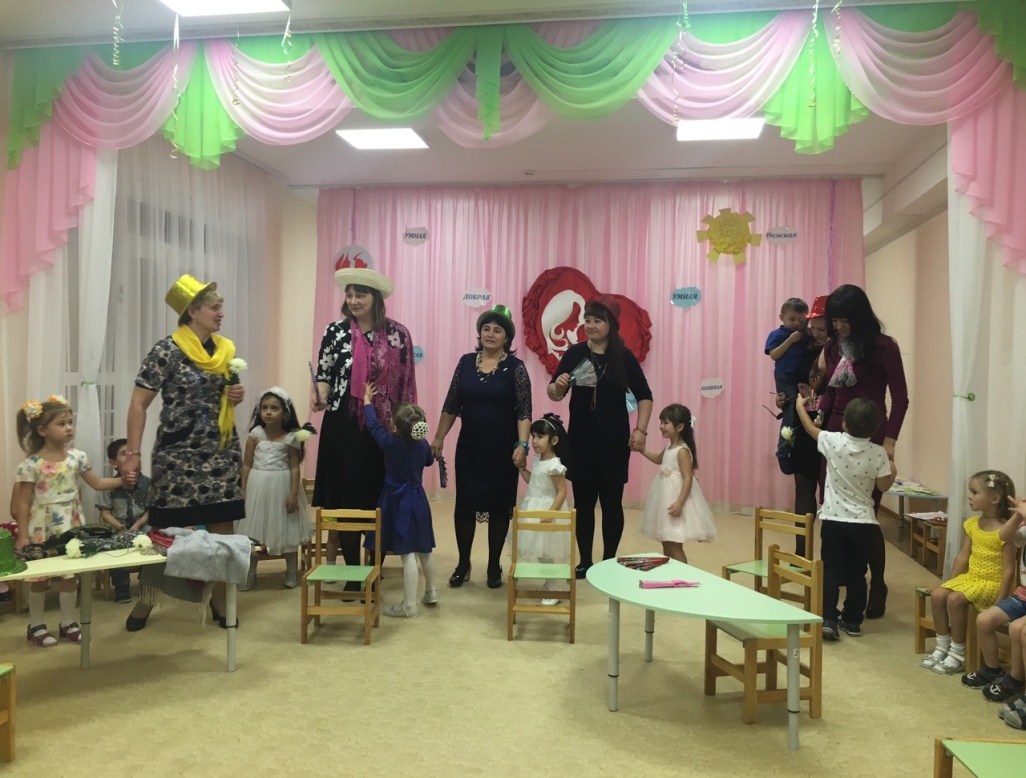 Здравствуй, праздник новогодний, Праздник ёлки и зимы! Всех друзей своих сегодня Позовём на ёлку мы.
«Встреча с дедом морозом»
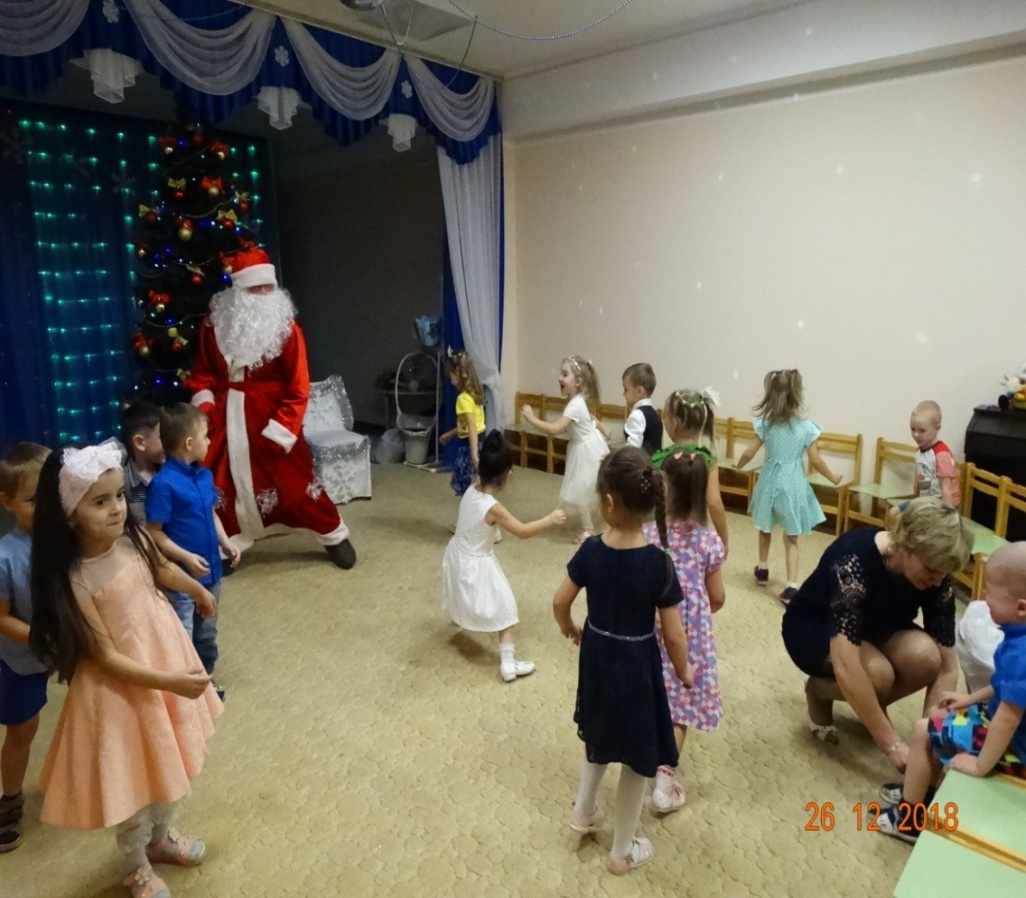 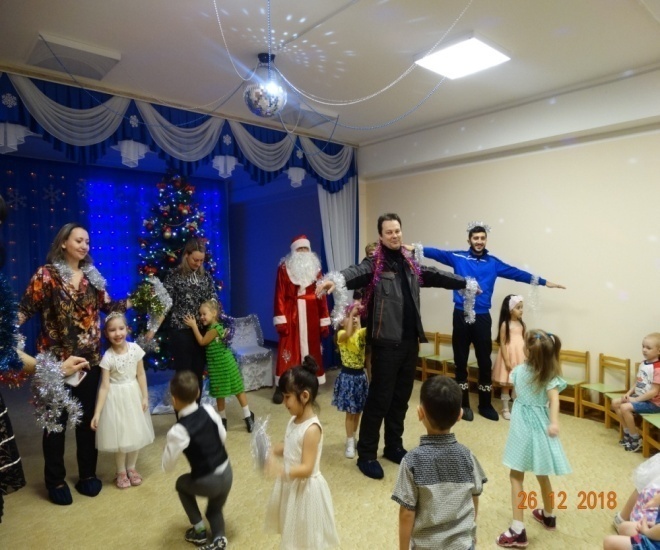 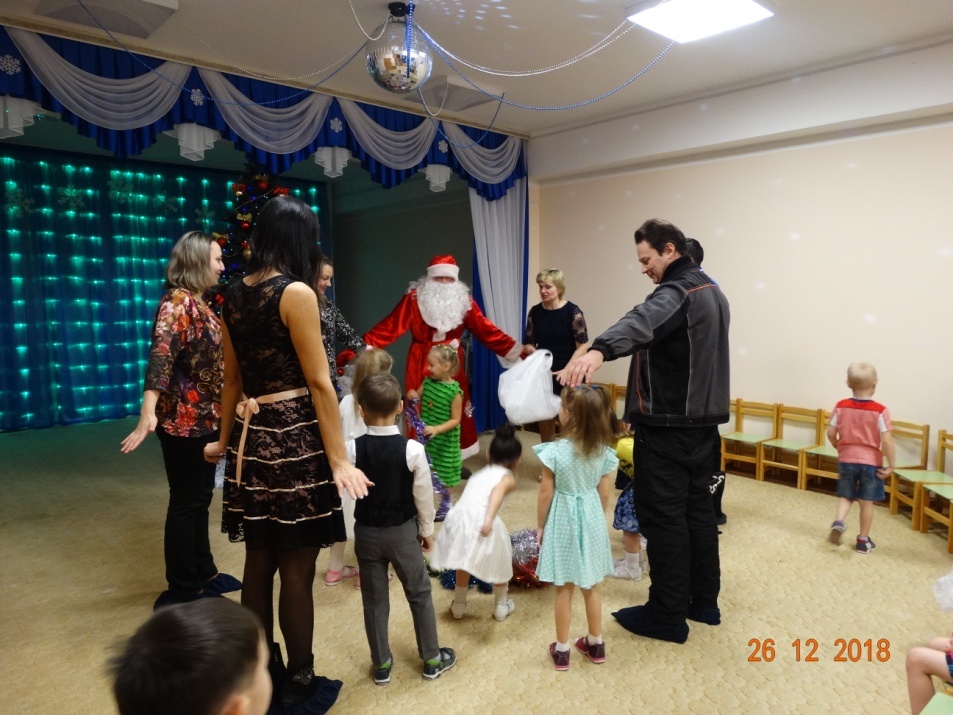 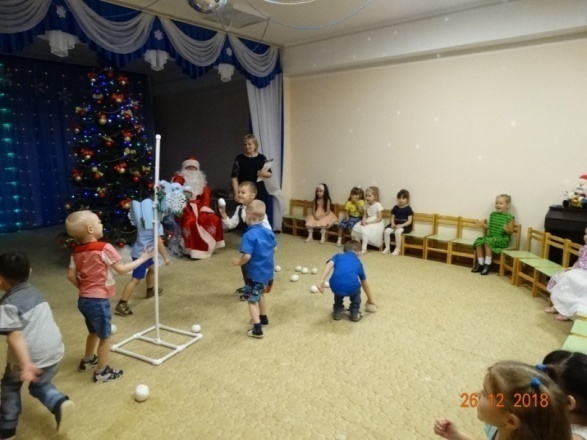 «Путешествие в космическое пространство»
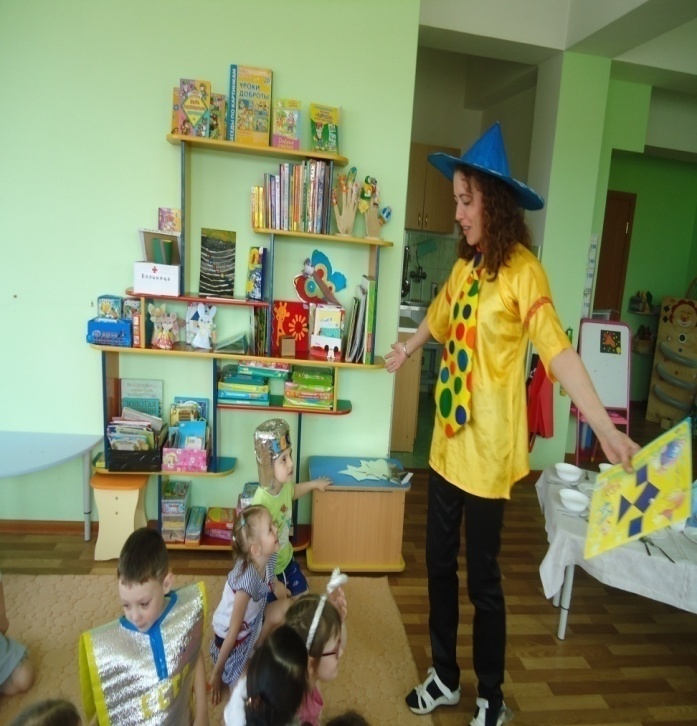 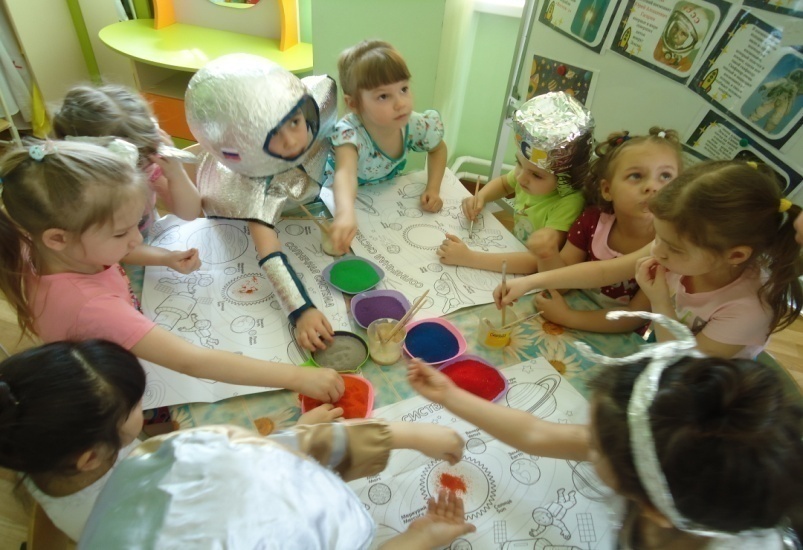 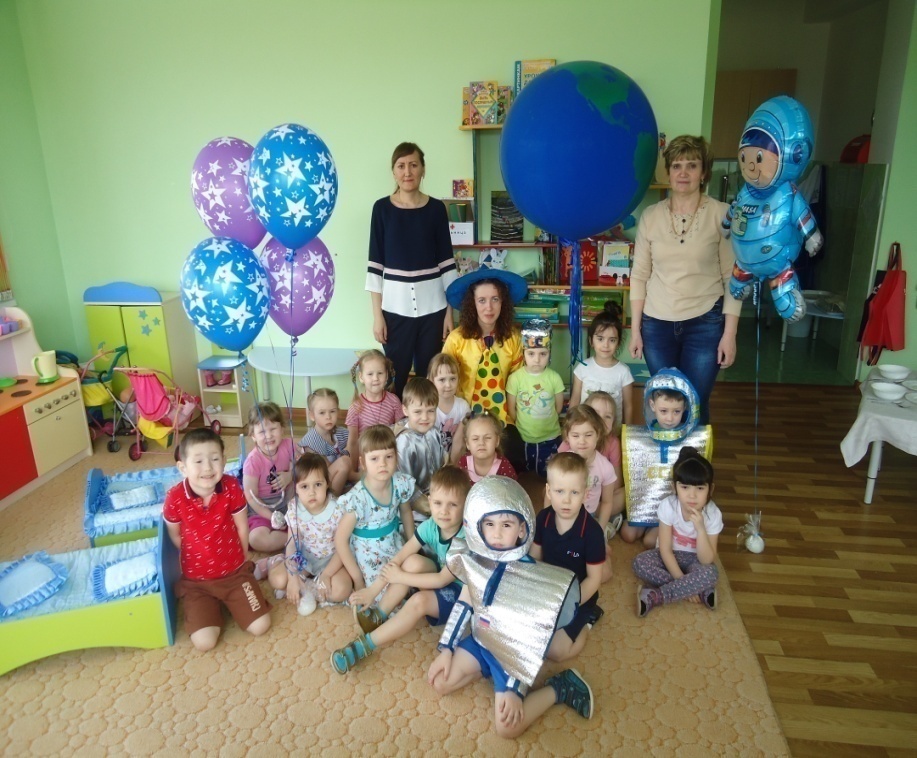 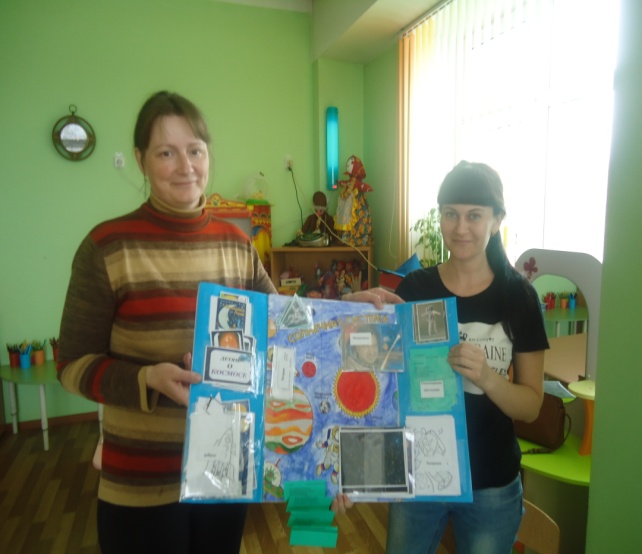 Мастер класс - изготавливали  фигурки  пальчикового театра, плоскостного театра
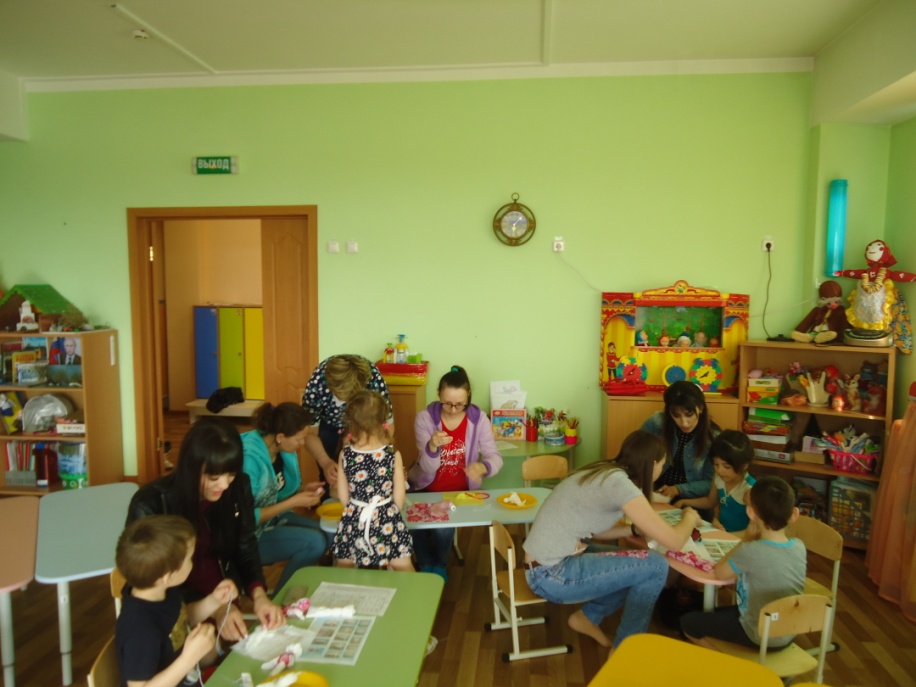 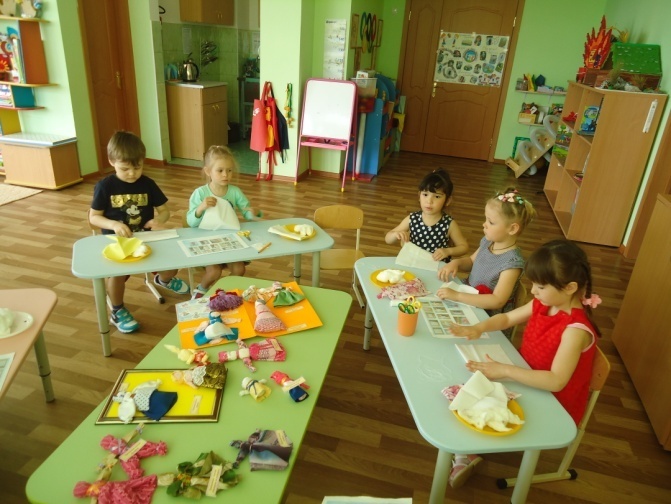 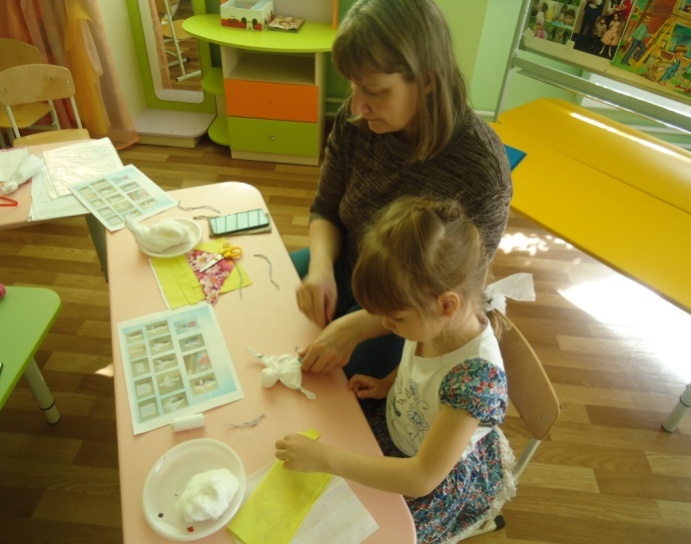 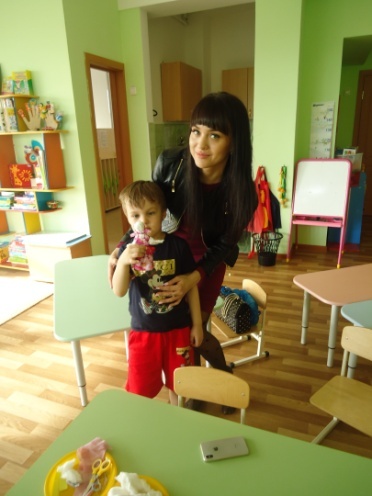 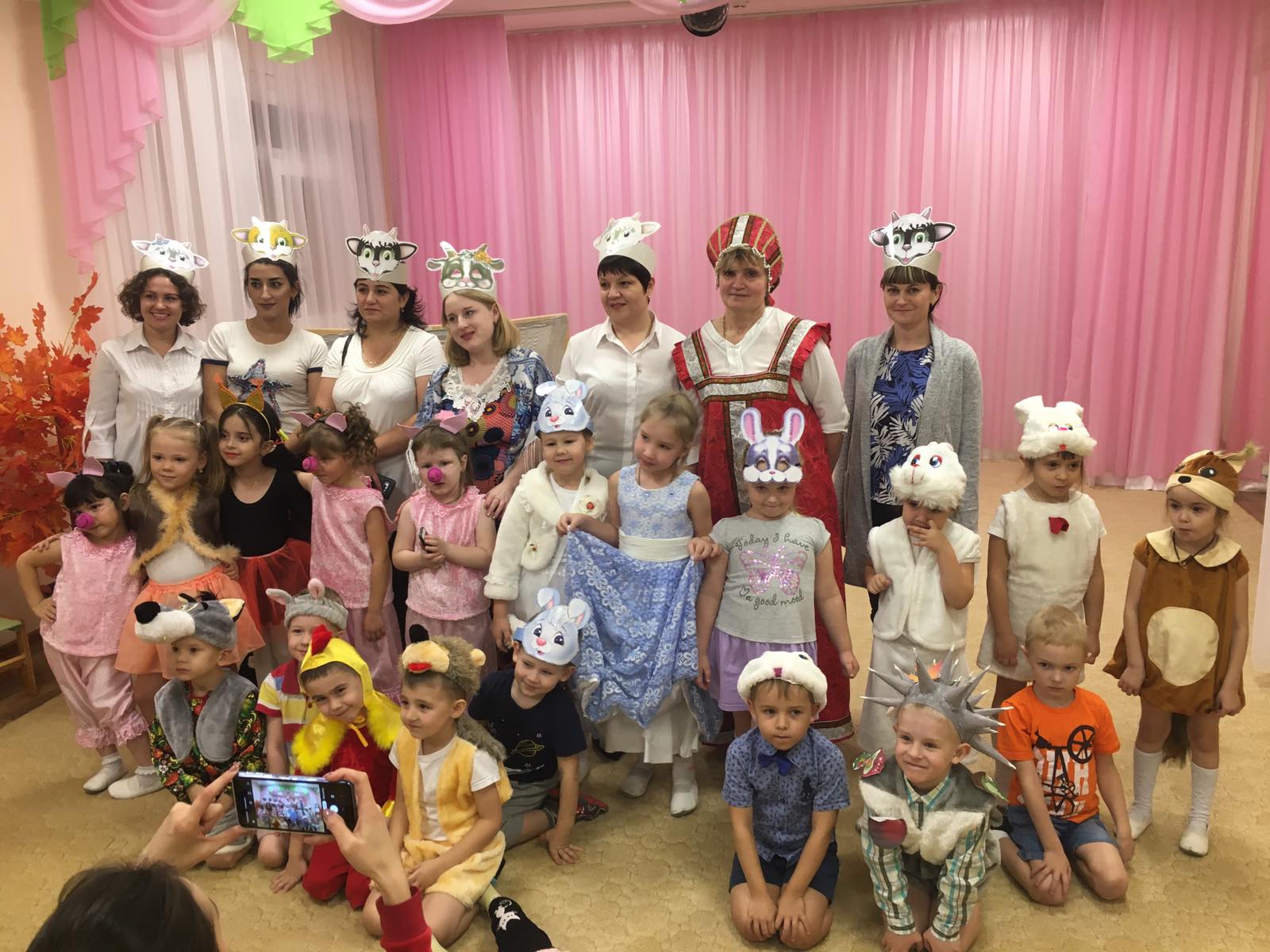 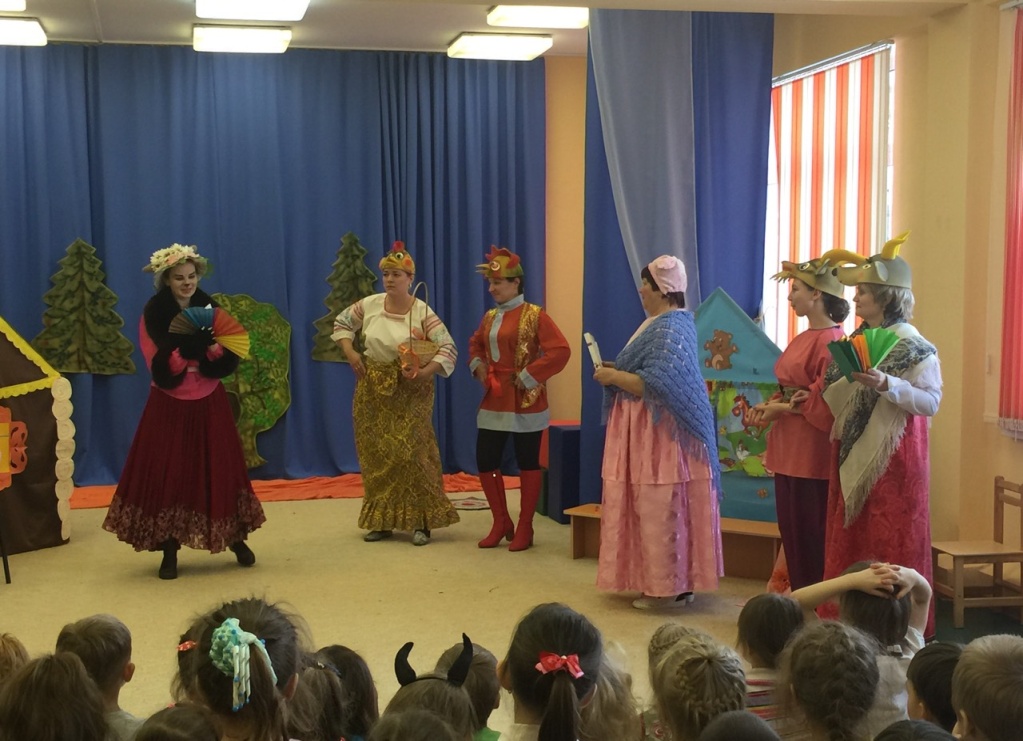 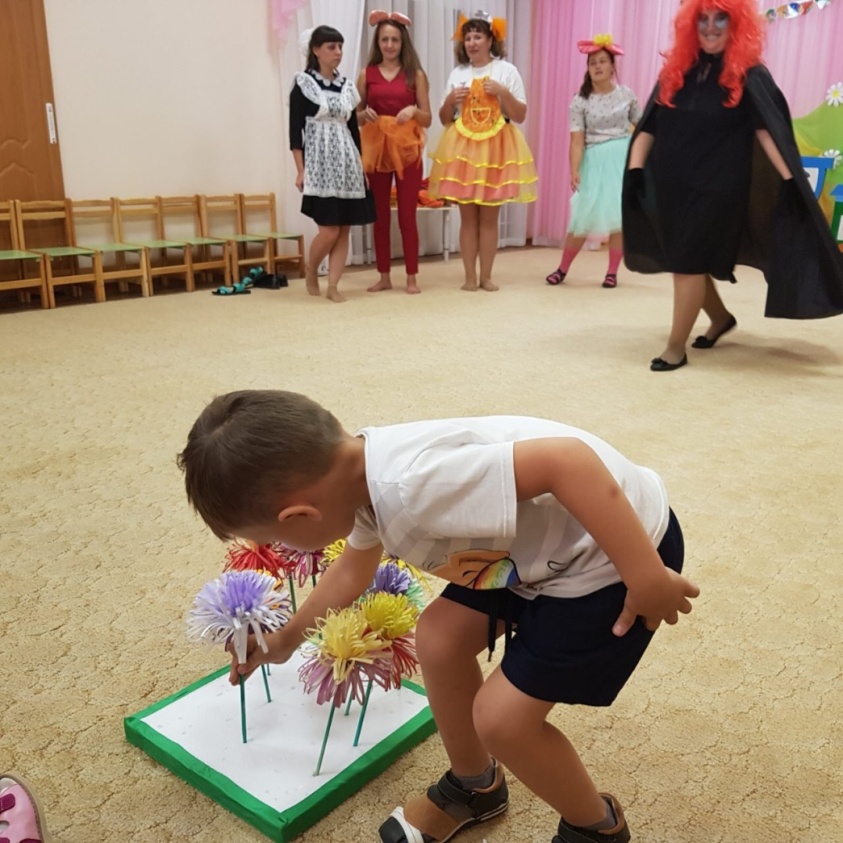 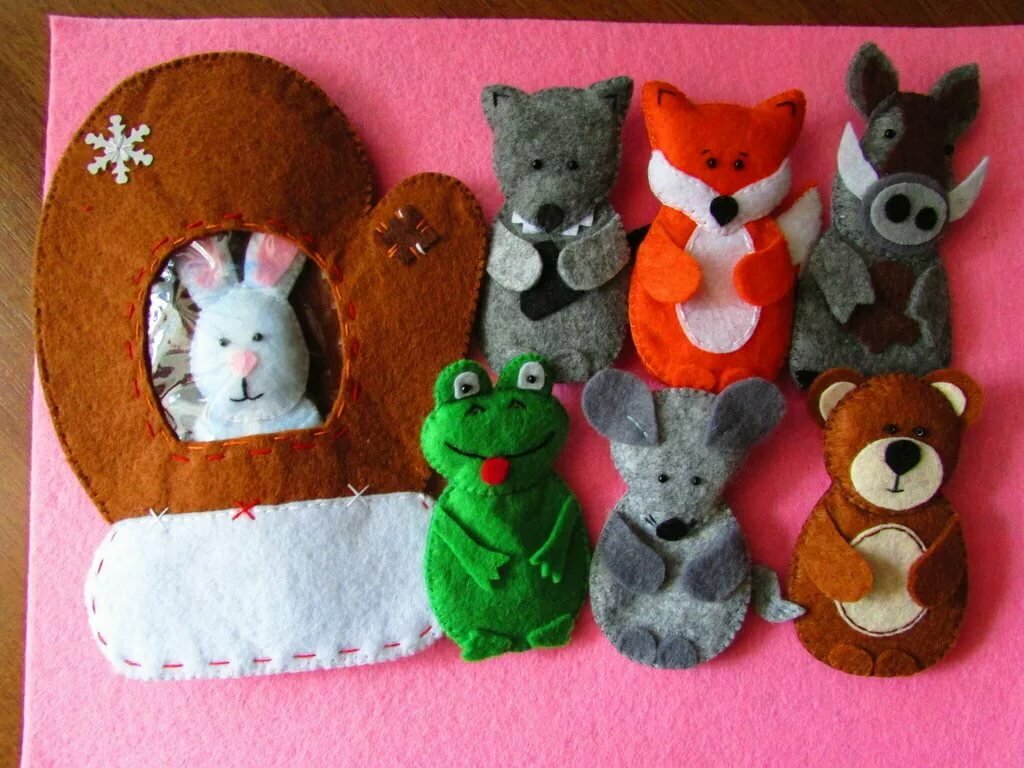 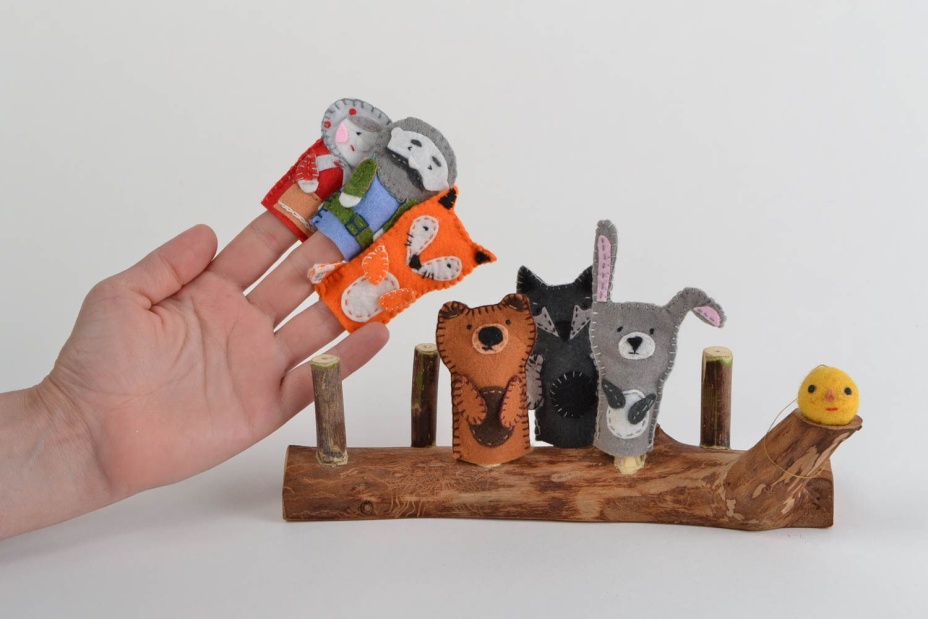 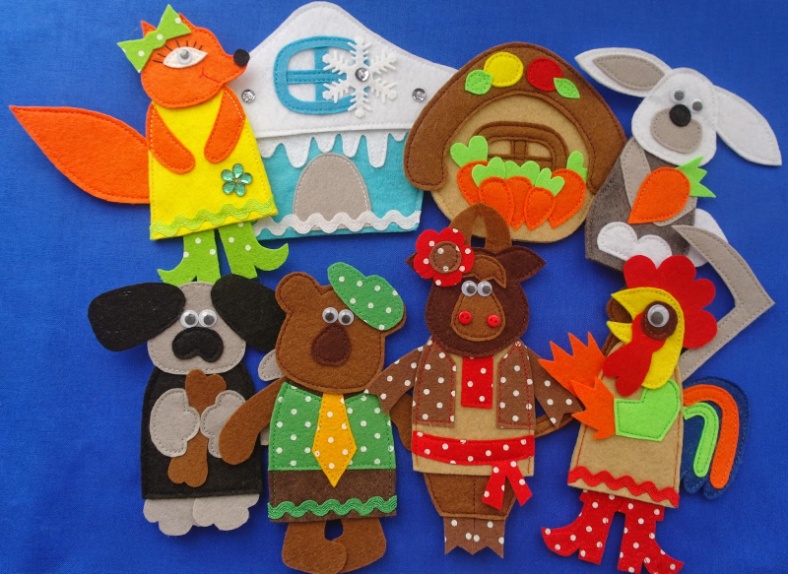 Перспективы на следующий год :1. Продолжить работу по теме: Театральное искусство как форма развития познавательной активности дошкольников. (старший  дошкольный возраст)2. Продолжить работу по разработке новых игр и игровых упражнений,  сценариев сказок по данной теме;3. Повышение  своего теоретического  уровня, профессионального мастерства и компетентности. Изучить новинки методической литературы .4. Создать картотеку мнемотехники по обучению рассказыванию для родителей .
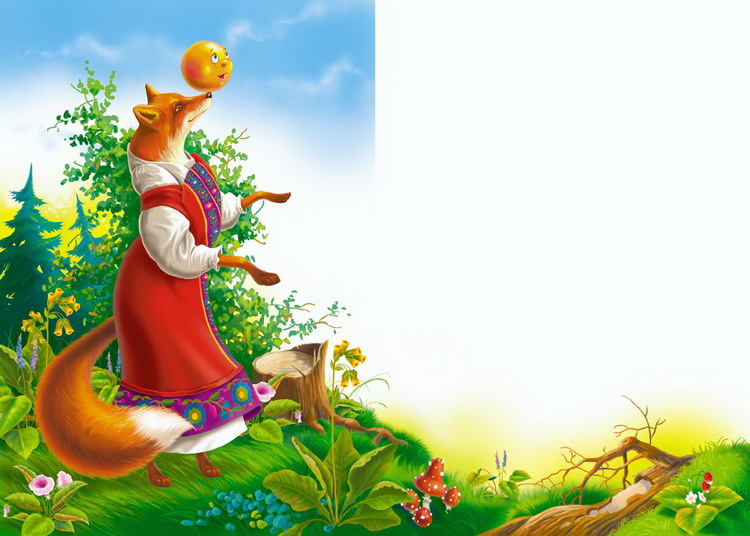 Спасибо 
за внимание